TDA/H
Psycho education 2Trouble déficit de l’attention avec ou sans hyperactivité Comment soigner?

Jean Chambry
GHU Psychiatrie Neurosciences
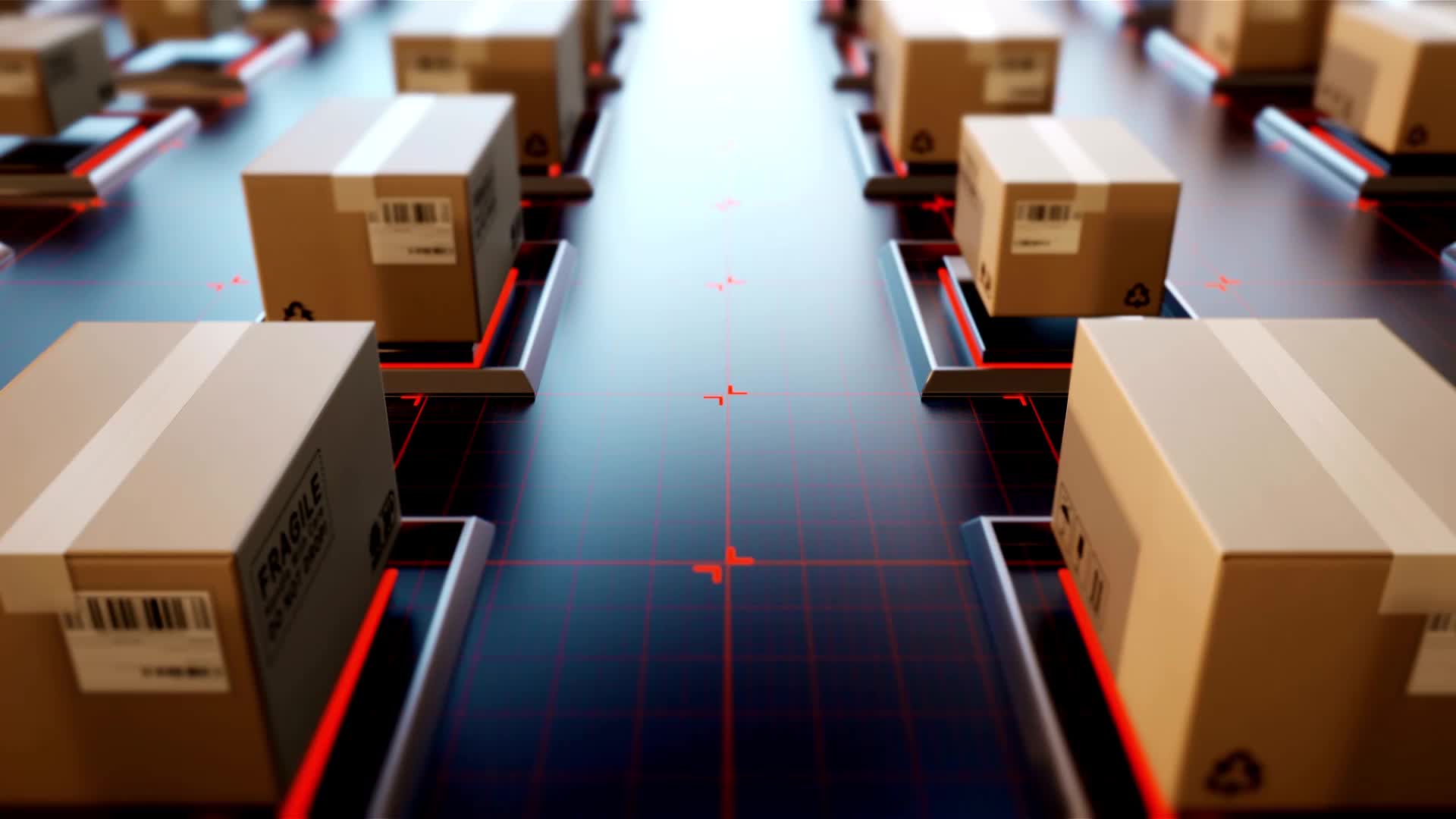 Principes de prise en charge
DEFICIT DE L’ATTENTION/HYPERACTIVITE Approche thérapeutique
Développer les habilites parentales
Groupe Barkley
Champ comportemental et cognitif : il vise à la fois à modifier certaines pensées et certains comportements que les parents peuvent avoir vis-à-vis de l’enfant.
Le premier objectif, et l’objet de la première séance, est la compréhension du trouble. Le programme ne vise pas à guérir le trouble, mais à diminuer l’intensité des comportements inadaptés et surtout à rétablir des relations plus sereines entre l’enfant et ses parents.
Groupe Barkley
Le programme de Barkley s’adresse spécifiquement aux parents, en groupe fermé de quinze à vingt personnes, à raison de dix séances de 90 minutes, généralement bimensuelles. 
Il porte essentiellement sur les comportements non compliants qui sous-tend la majorité des interactions négatives : difficulté à suivre les règles en raison– déficit de l’attention soutenue, de la modulation et de l’autocontrôle du comportement, des stratégies de recherche et de résolution de problèmes, etc. Elle peut se généraliser à d’autres situations, notamment l’école ou les activités extrascolaires.
programme
Le programme comprend dix étapes :
 information sur le trouble ; 
 analyse fonctionnelle : comprendre le fonctionnement de l’enfant, la notion de cohérence parentale, les stress intrafamiliaux qui viennent altérer la perception de l’enfant ; 
 renforcement positif des comportements adaptés : « moments spéciaux » ; 
 formulation efficace d’une demande ; 
 système efficace d’une demande ; 
 système de gommettes, de points et de privilèges ; 
 travail et collaboration avec l’école ; 
 « time out » où l’on retire l’enfant de la situation qui pose problème ; 
 gestion des lieux publics, par exemple les supermarchés et les restaurants ; 
 anticipation des problèmes futurs.
On commence à s’entraîner à domicile, sur des éléments très simples, avant de généraliser les acquis à d’autres situations et de les pérenniser dans le temps.
Programme Barkley
Pour conclure, il est très important de porter une attention positive aux comportements et aux circonstances dans lesquelles le comportement de l’enfant est approprié. 
Les parents s’entraînent d’abord dans une situation idéale (moment de jeux spécialement consacré à l’enfant) où aucun ordre parental, aucune directive n’a sa place. Le but de ce moment spécial est que les parents montrent à l’enfant qu’ils s’intéressent à lui, qu’ils prennent plaisir à être avec lui lorsqu’il se comporte normalement et lui expriment qu’ils apprécient ce qu’il fait. 
Par ailleurs, le travail en groupe permet d’offrir un soutien social aux parents, de dédramatiser et de déculpabiliser. Ces échanges sont également très riches pour nous, thérapeutes car les parents ont souvent beaucoup d’idées à partager pour améliorer la qualité de vie de leur enfant et de la famille.
DEFICIT DE L’ATTENTION/HYPERACTIVITE Interventions auprès de la famille
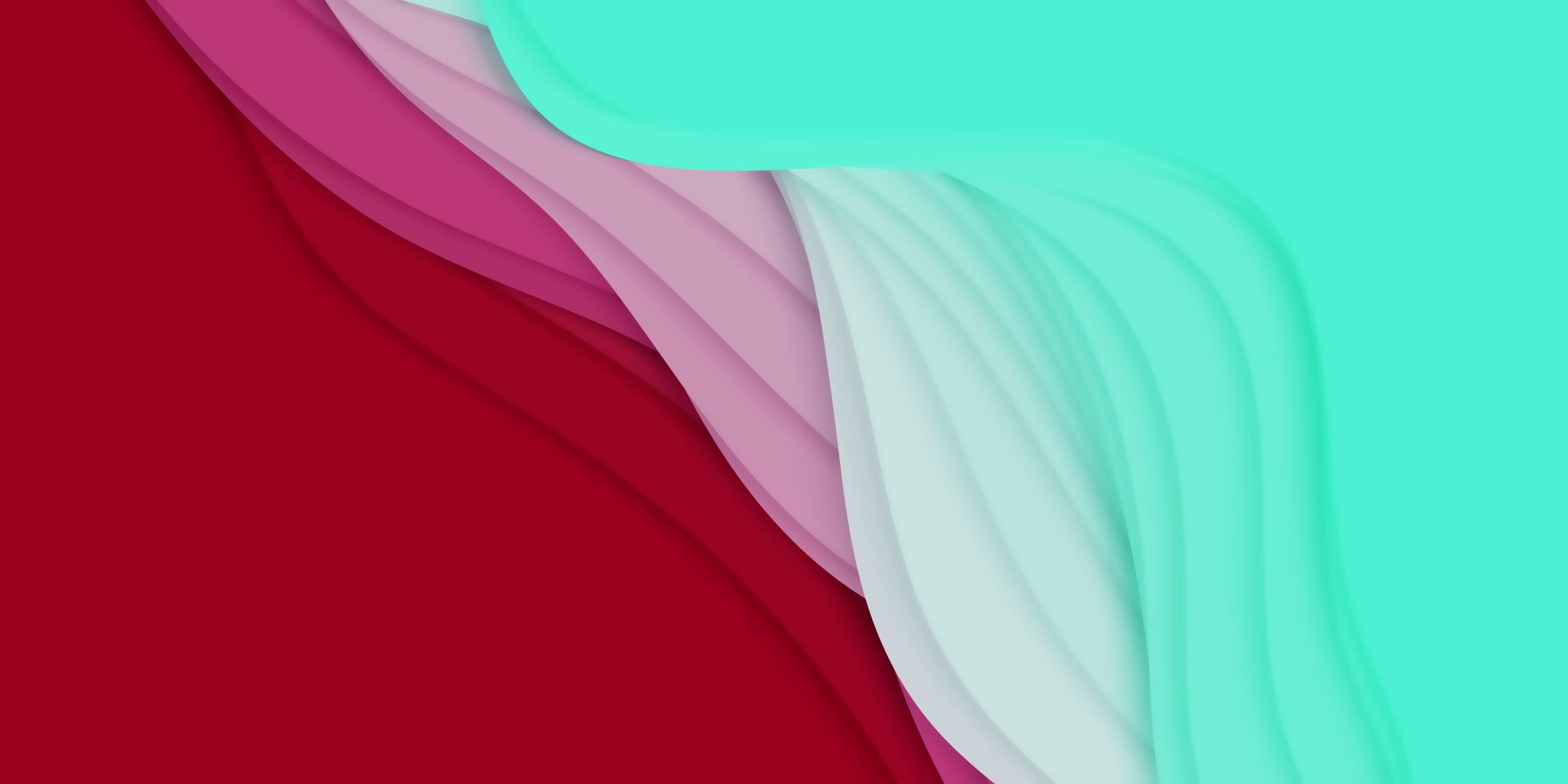 Amenagements
DEFICIT DE L’ATTENTION/HYPERACTIVITE Intervention auprès de l’école
Aménagement pédagogique
Premier rang, limiter les distracteurs, capter l’attention, tolérance sur les déplacements
Faciliter les évaluations orales
Tolérance sur l’écrit
Tiers temps
AESH
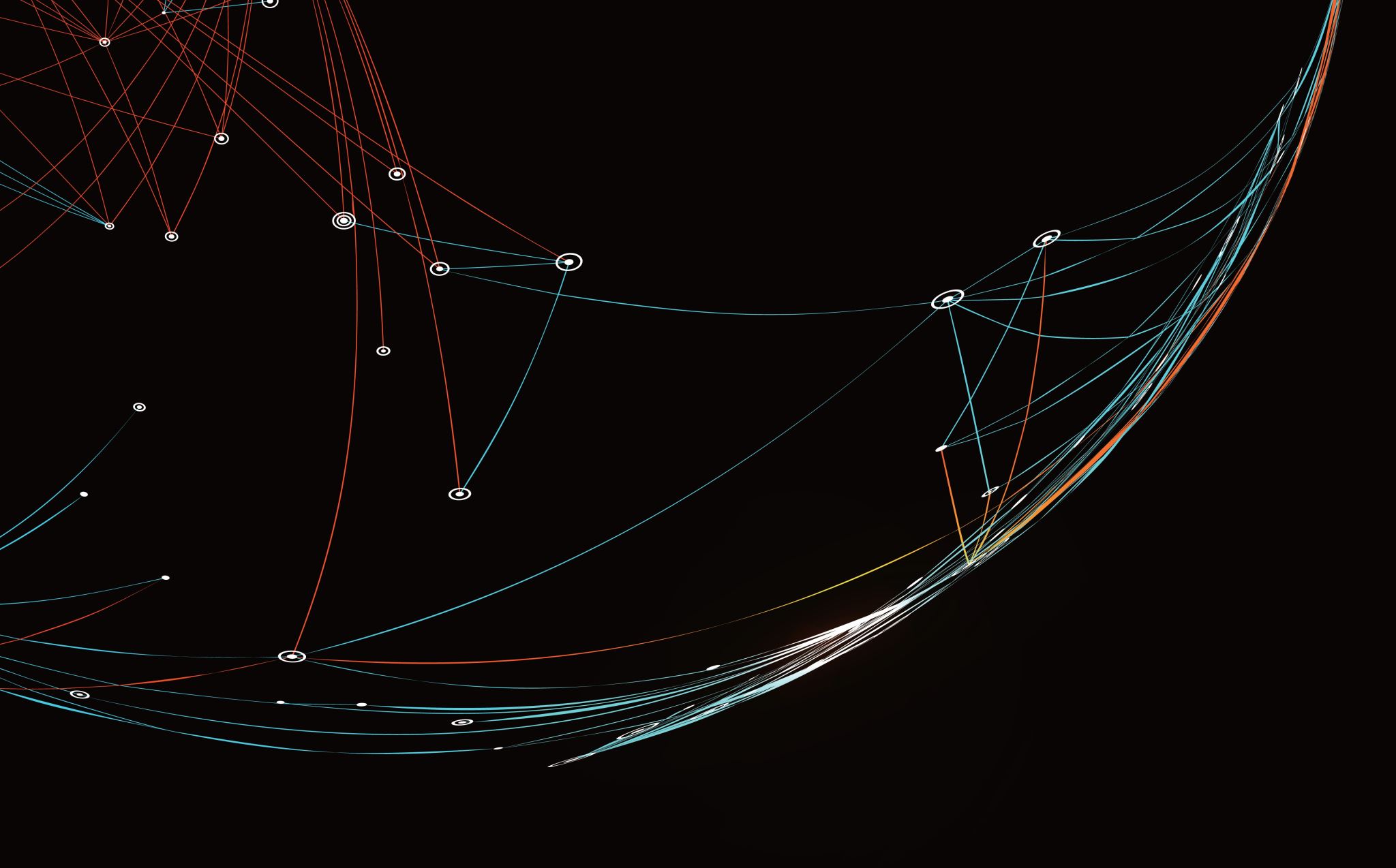 PSYCHOSTIMULANTS
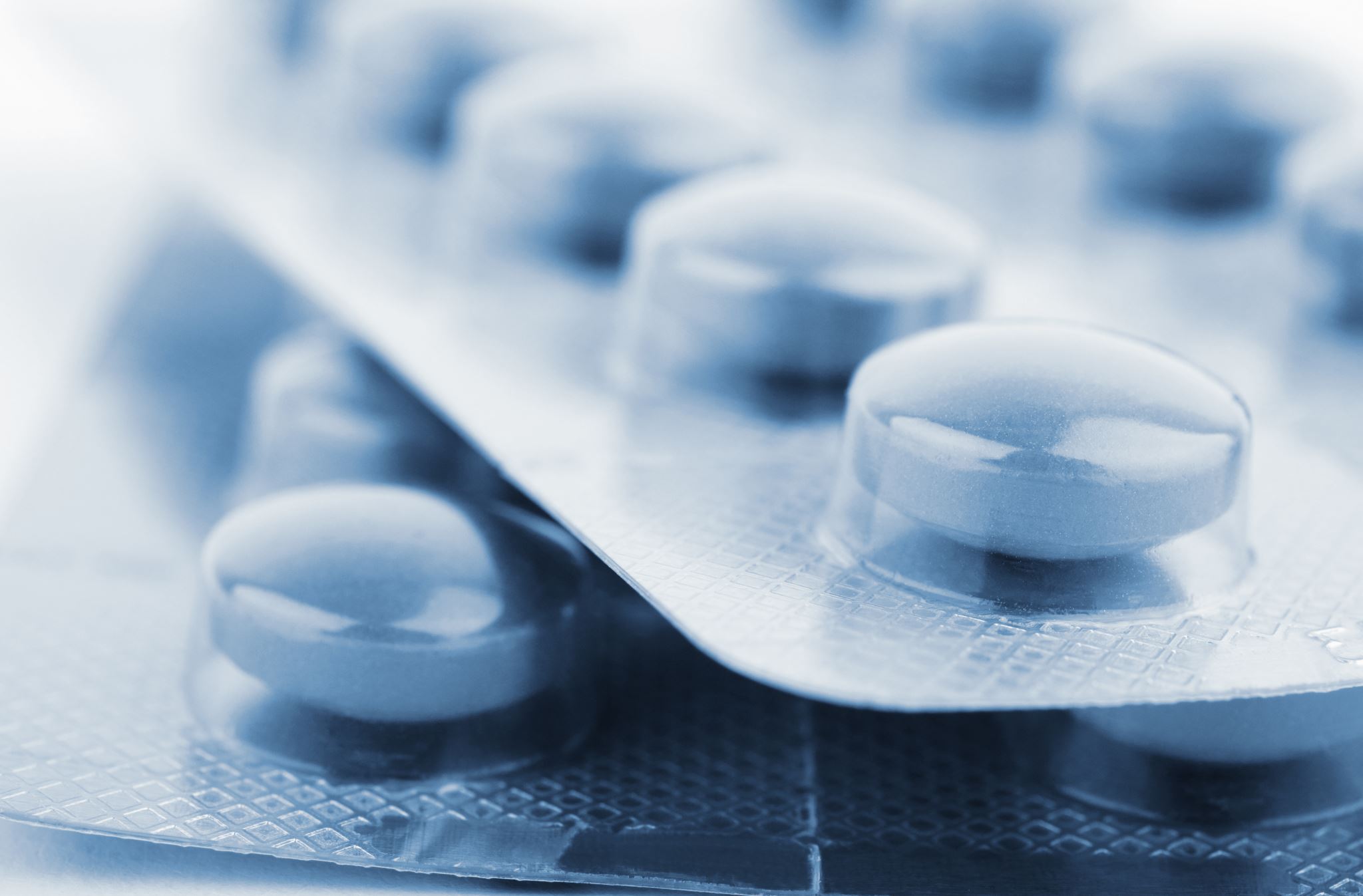 Methylphénidate
Dérivé amphétaminique qui augmente la concentration en monoamines (dopamine et noradrénaline) dans la fente synaptique par inhibition de la recapture
Résorption digestive rapide et complète
Pic plasmatique 2 heures après le prise orale
Taux plasmatique très variable
Methylphénidate
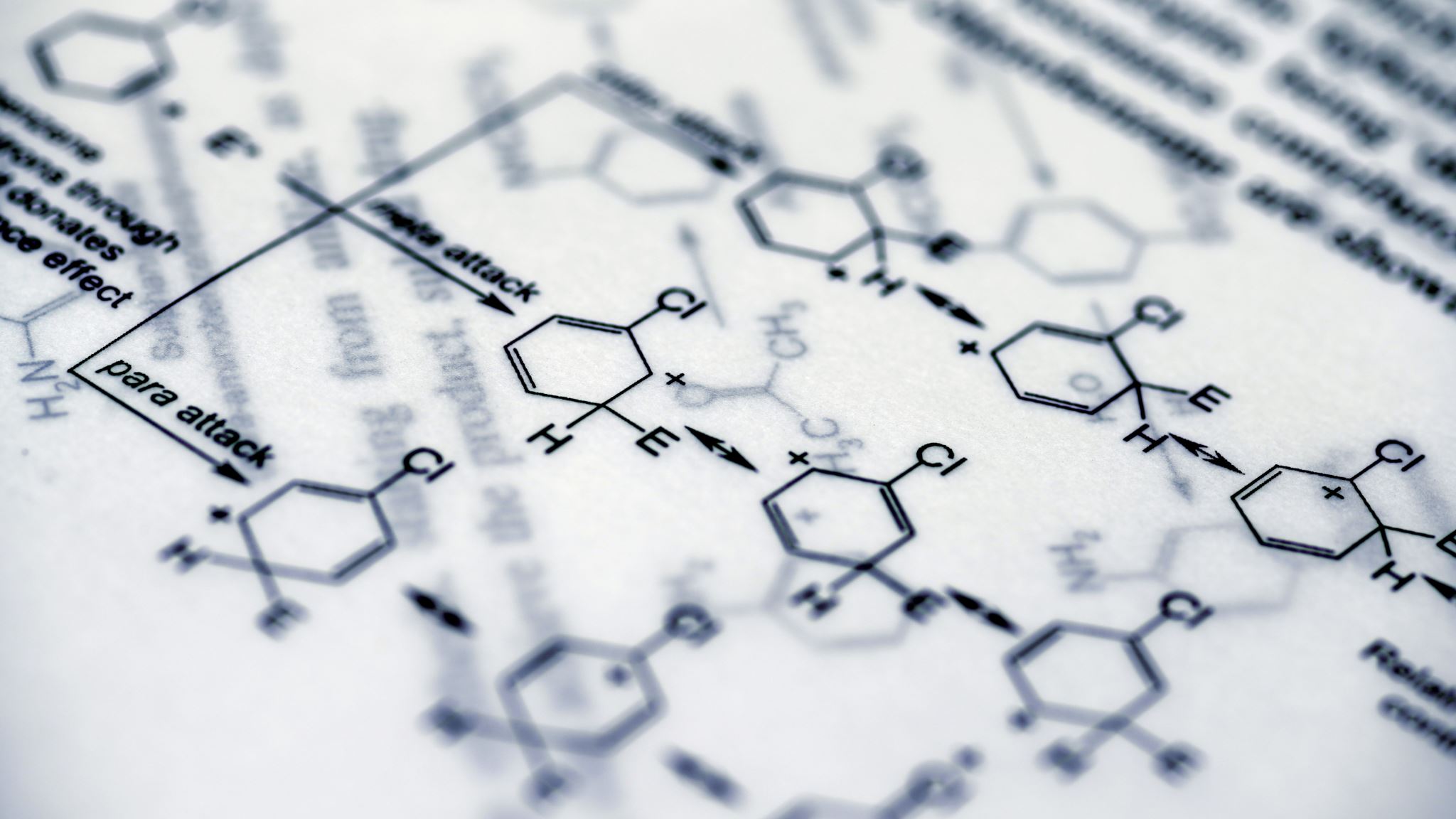 DEFICIT DE L’ATTENTION/HYPERACTIVITE Methylphénidate
En France
Prescription initiale par le spécialiste: pediatre, psychiatre, neurologue
Posologie:  entre 0,5et 1 mg/kg/j
Maximum 60 mg
Prescription d’emblée par une présentation à libération prolongée avec une ascension en deux à trois palliers
Administration le matin
Action Immédiate
Action Prolongée
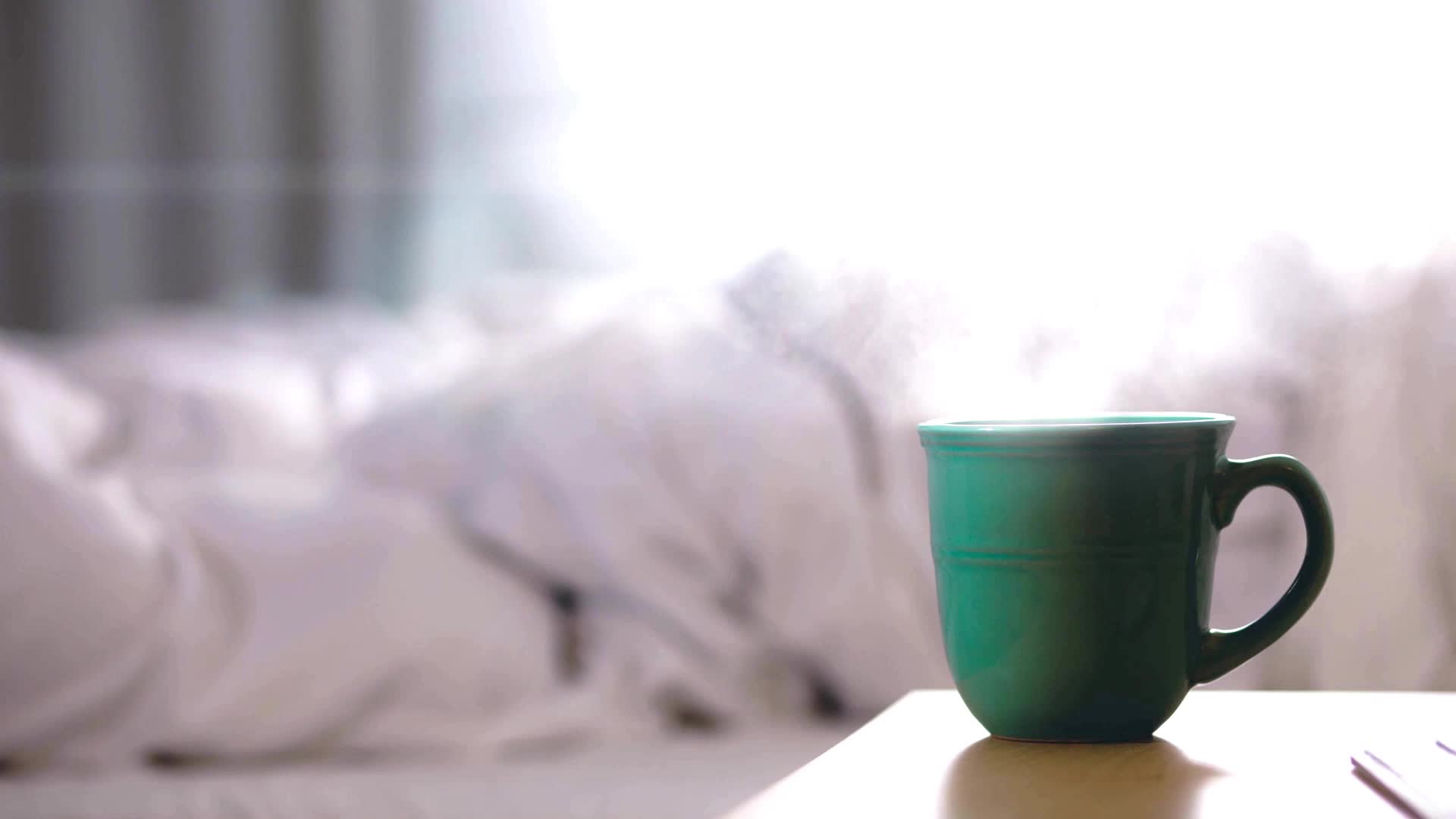 Traitement : effets secondaires
Transitoires : céphalées, vertiges, somnolence, nausées, douleurs abdominales
Anorexie, baisse d’appétit
Troubles du sommeil : prise matin ou matin-midi si forme standard
Trouble de l’accomodation : flou visuel
Palpitations, tachycardie, élévation TA : surveillance TA
Ralentissement staturo-pondéral : arrêter pendant vacances scolaires, parfois WE
Rares si posologie faible <1mg/kg/j
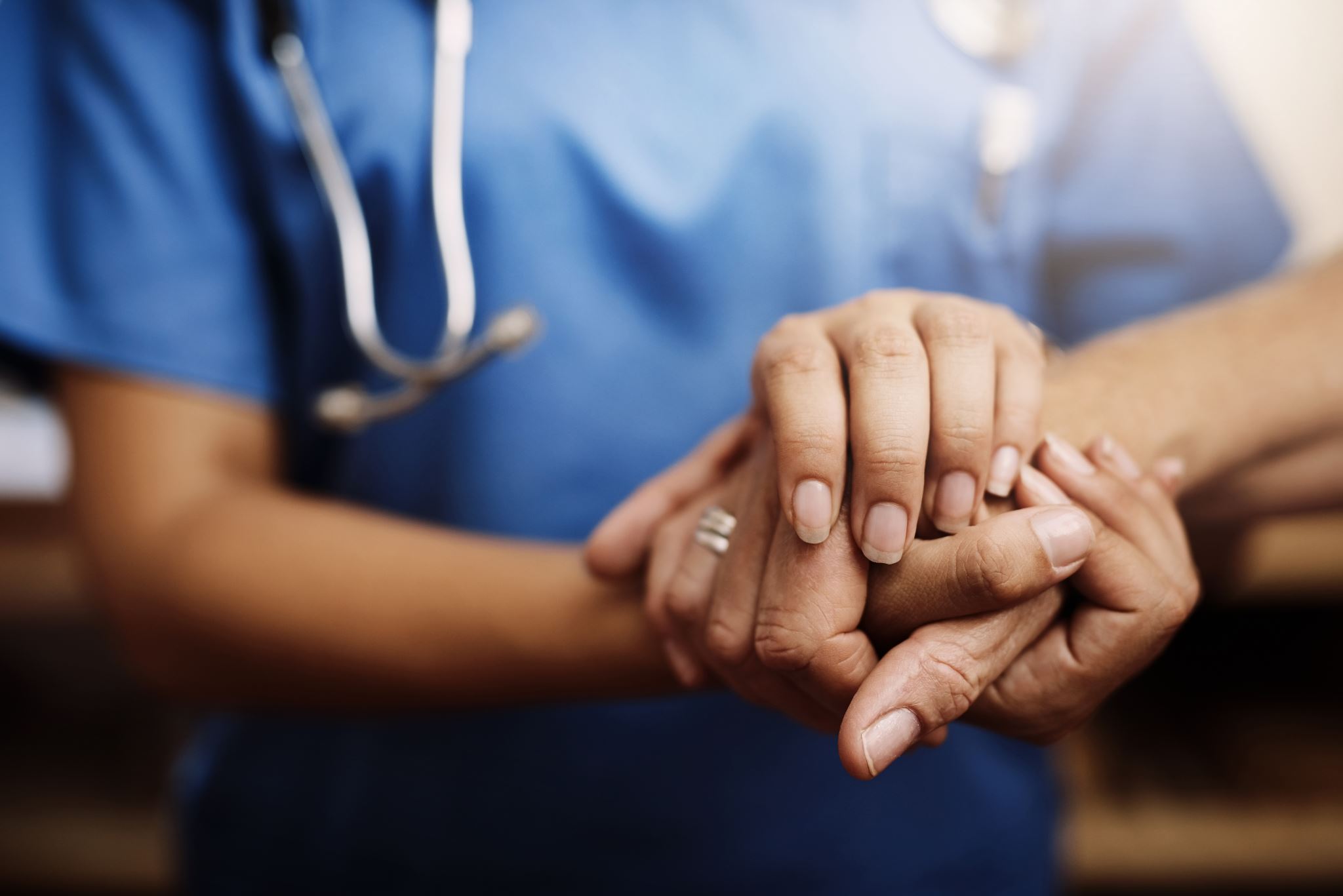 Traitement : contre-indications
Affections cardio-vasculaires sévères
Glaucome 
Hypersensibilité au méthylphénidate
Grossesse, allaitement 
Traitement par IMAO(anti-dépresseurs)

A surveiller si Trouble psychiatrique avéré : dépression, psychose, anxiété importante, si epilepsie
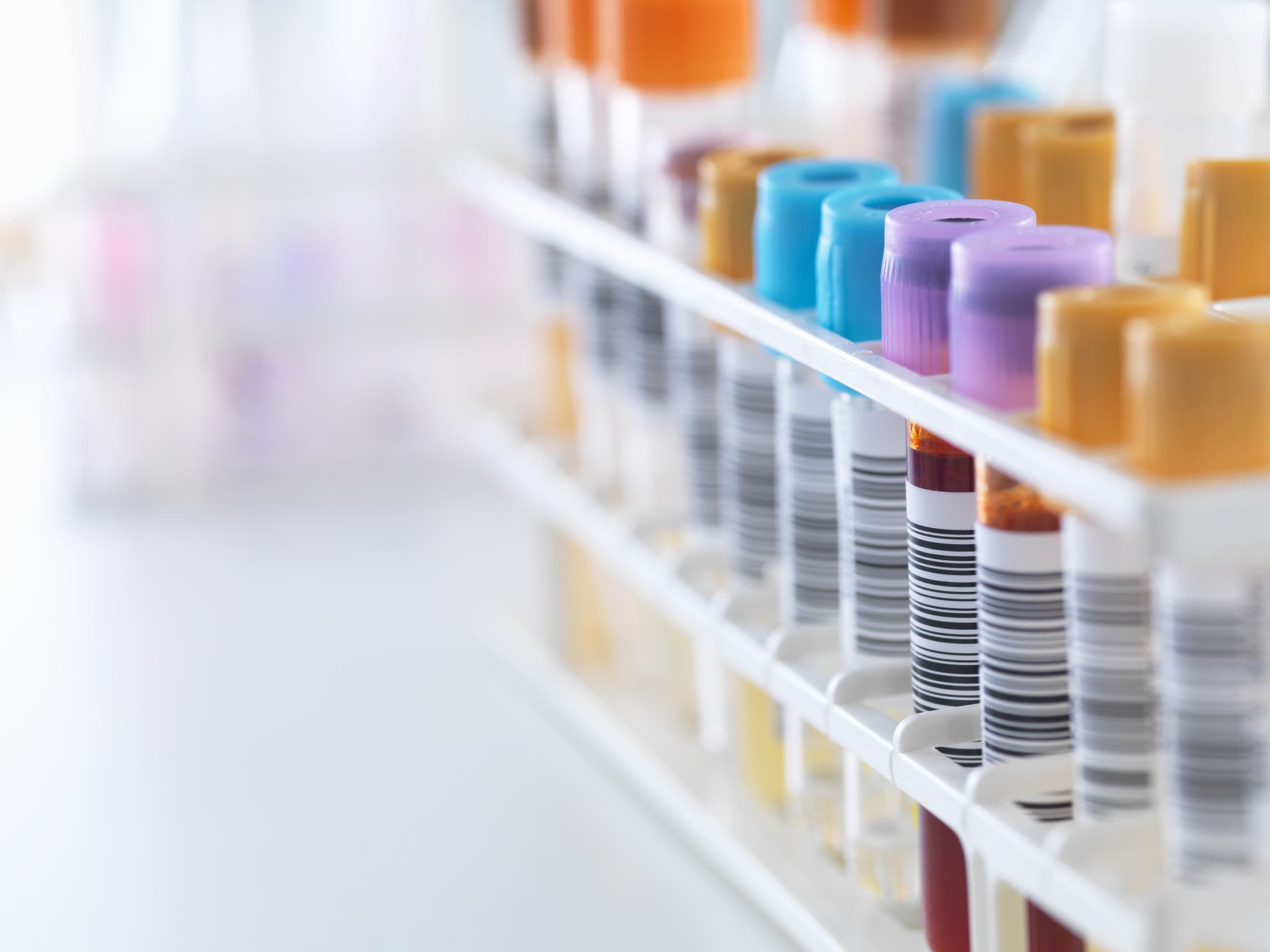 Critères De Traitement Médicamenteux
Pas de contre-indication 
Si tests en faveur du diagnostic de TDA/H
Si gêne suffisante et retentissement
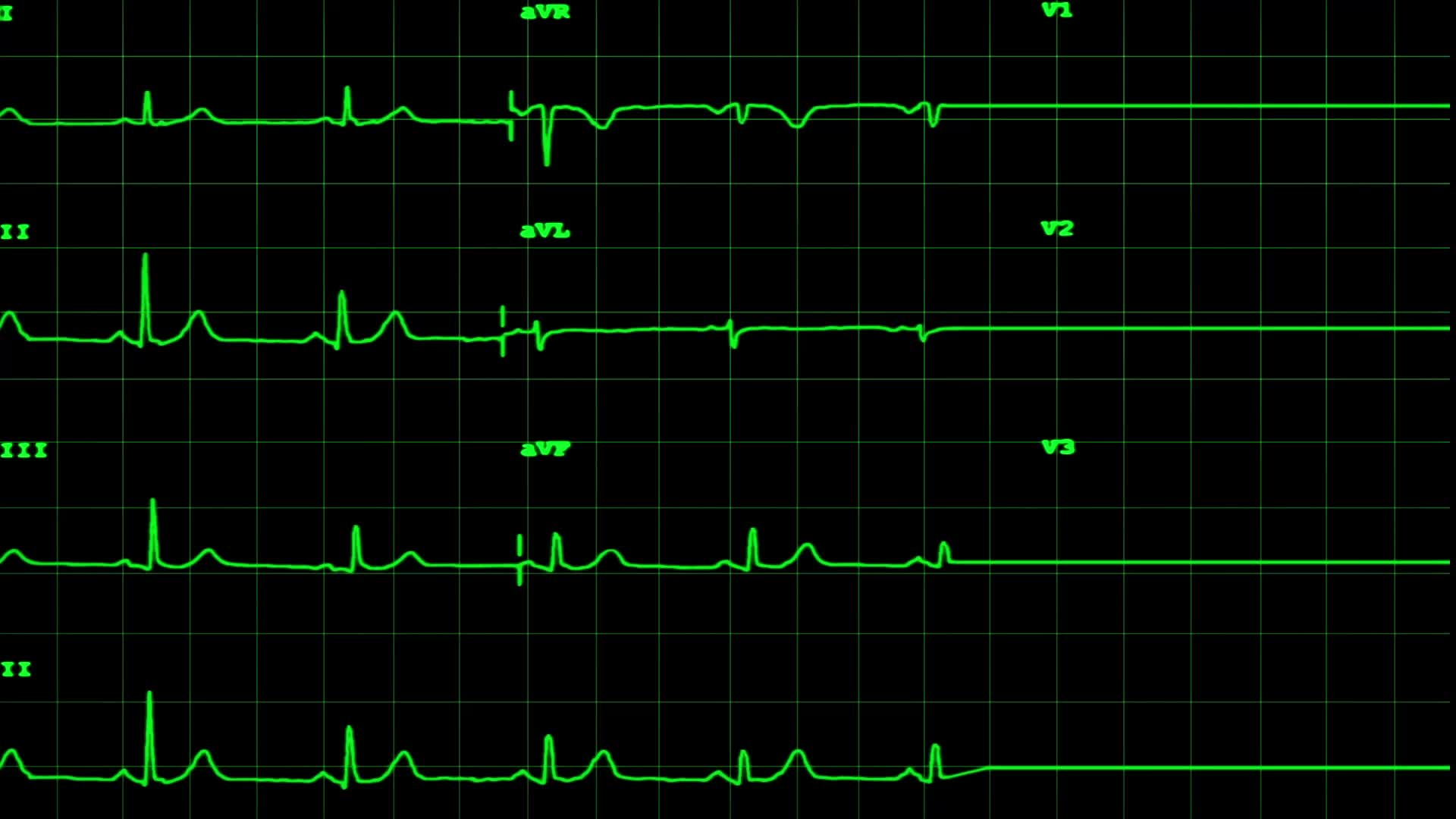 Bilan préthérapeutique
Aucun obligatoire
Recherche des antécédents cardiovasculaires familiaux
Si existence d’antécédents cardiovasculaires familiaux: ECG, bilan cardiologique
Proposition d’une TSH, d’un bilan de base
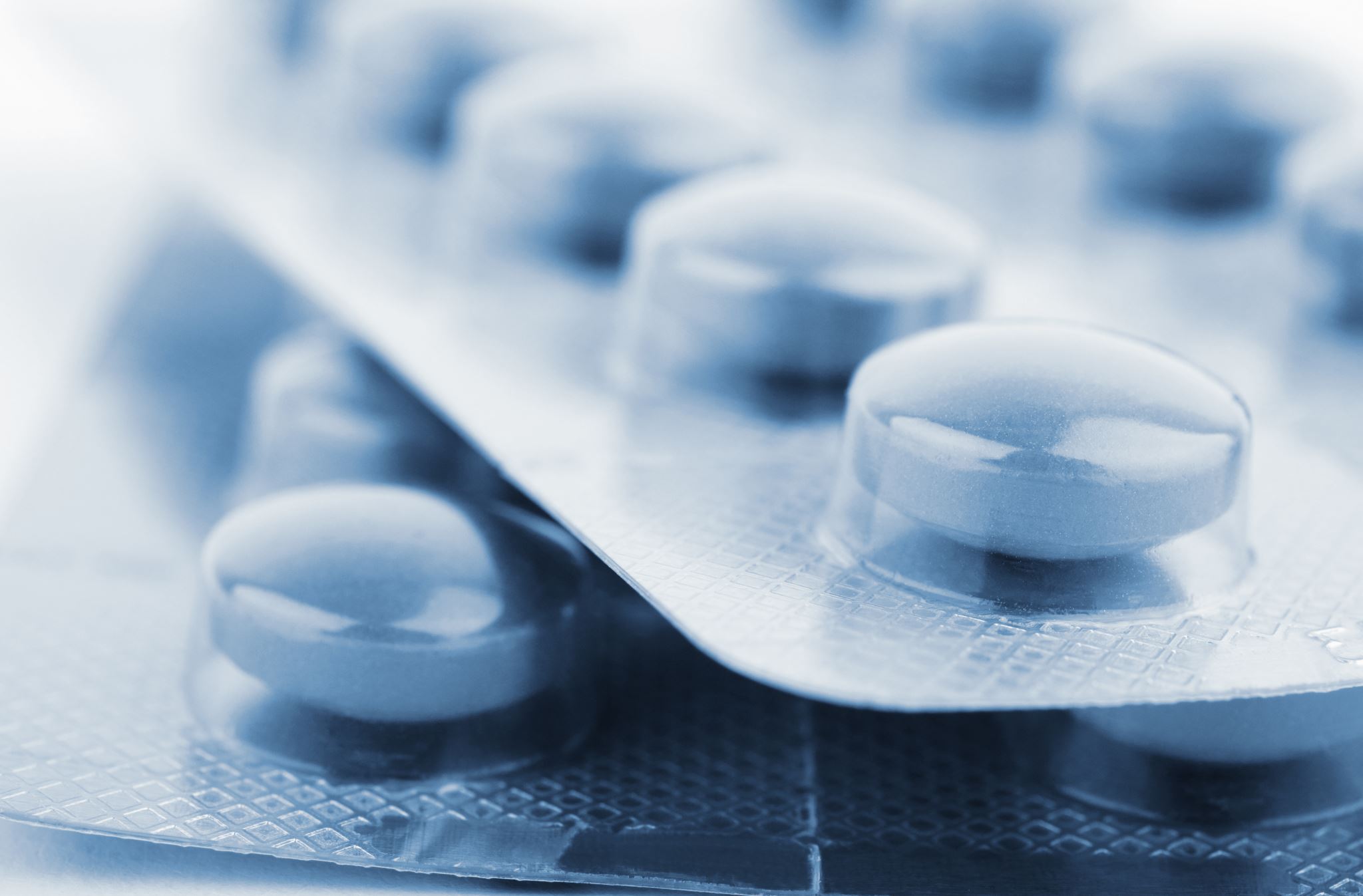 DEFICIT DE L’ATTENTION/HYPERACTIVITE Methylphénidate
Durée Globale, arrêt de week end ou de vacances en fonction des cas
Retentissement sur la croissance?
Problème des tics
Pas de dépendance observée
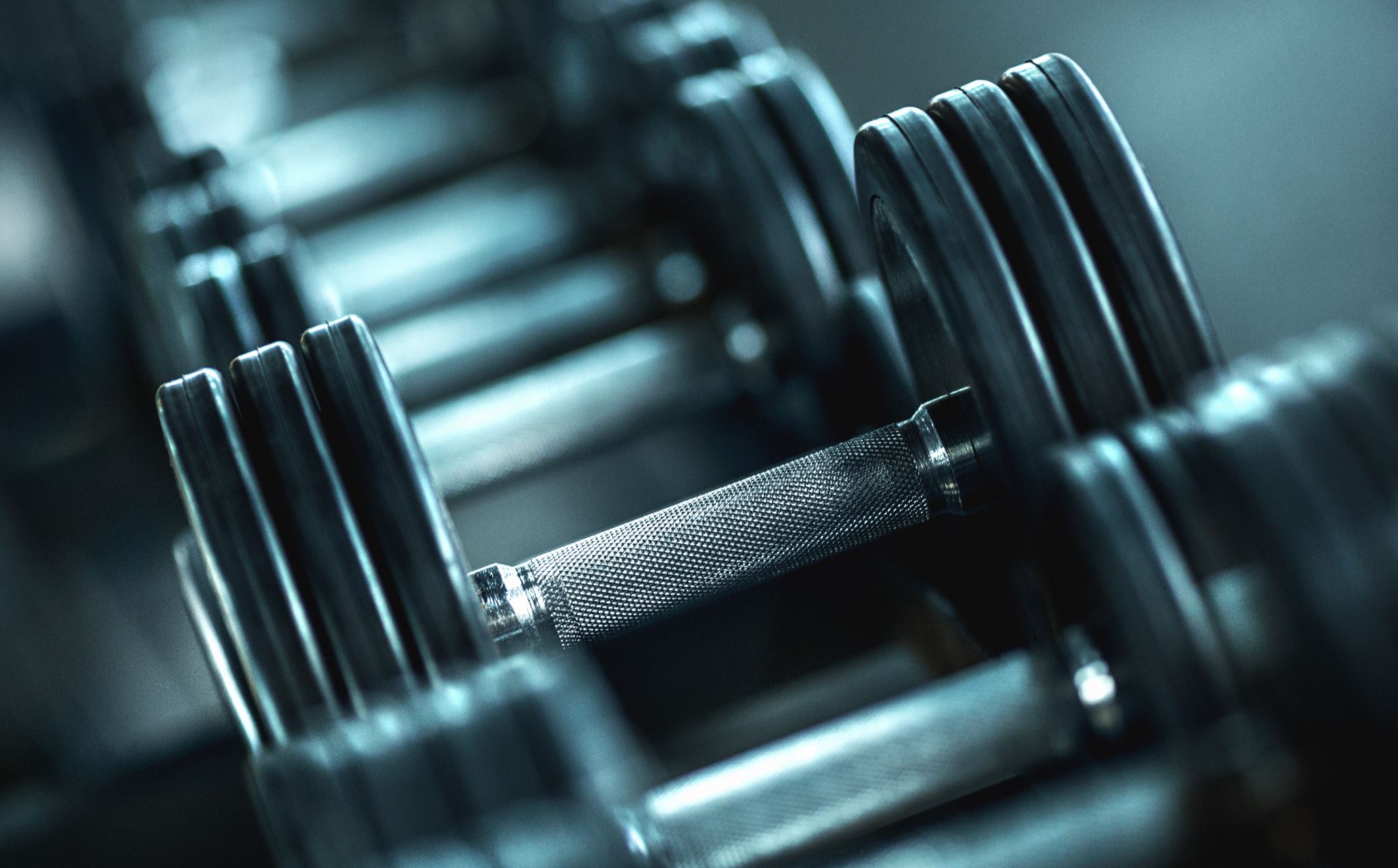 Methylphénidate
Surveillance:
Avant traitement: TA, troubles psychiatriues
A chaque consultation:
Évaluation des tics ou mouvements anormaux
Poids
Taille tous les trois mois
TA et Pouls
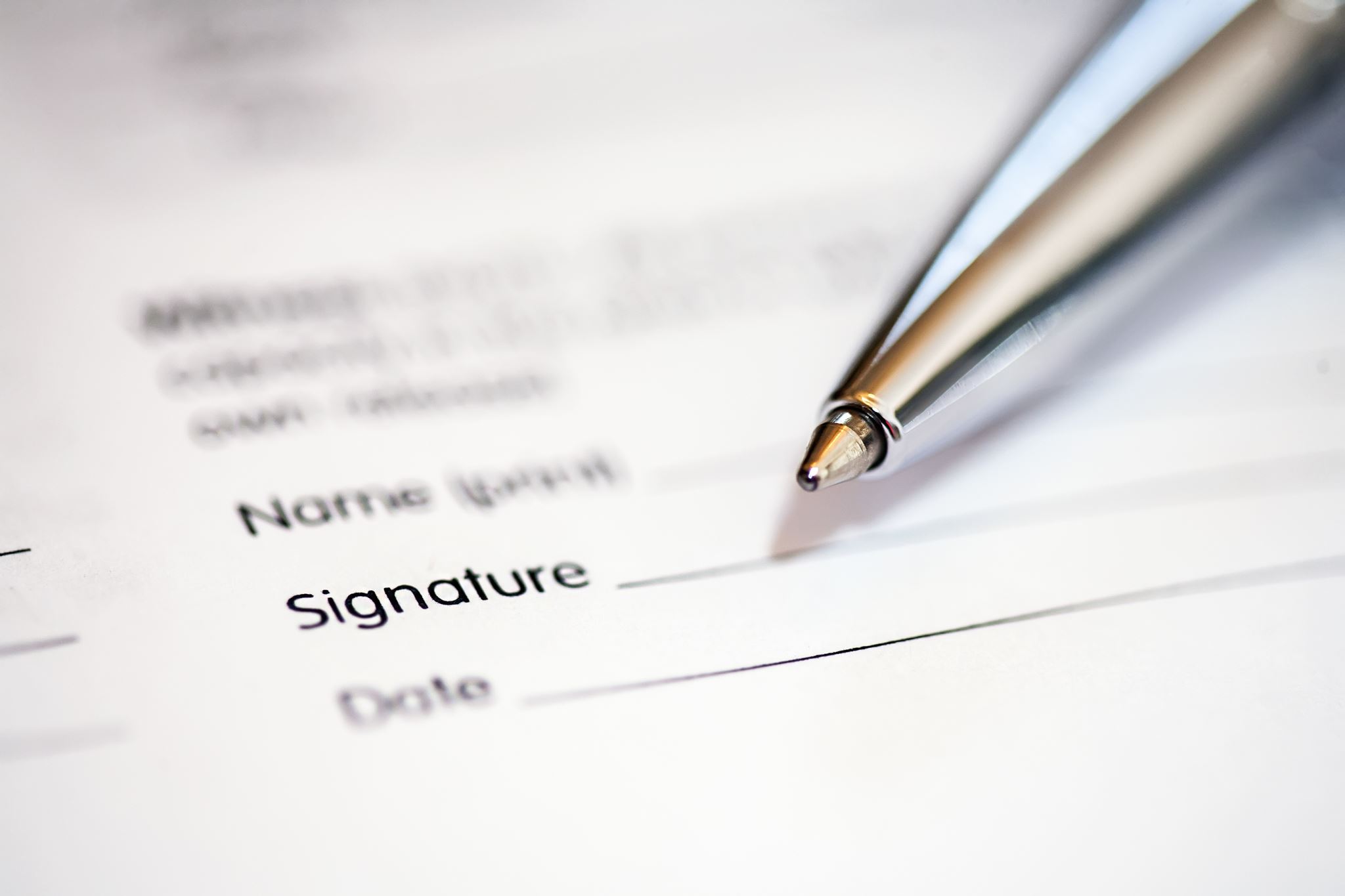 Règles de prescription du méthylphénidate
L’ordonnance doit être sécurisée
La posologie écrit en toute lettre
L’ordonnance n’est pas renouvelable
Le nom de la pharmacie qui va effectuer la délivrance doit être indiquée
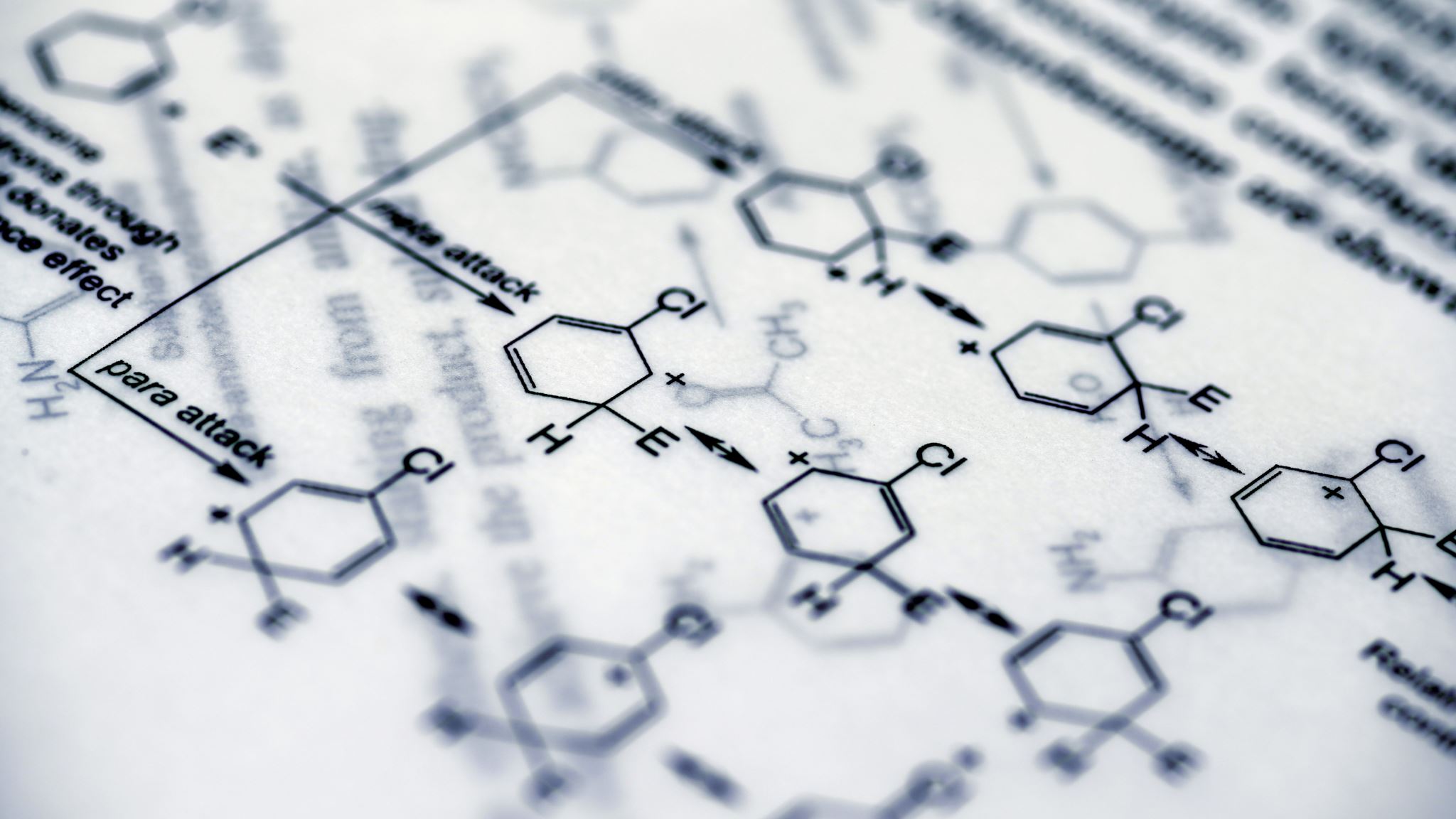 Atomoxétine (Strattera)
Inhibiteur selectif de la recapture de la norepinéphrine, il n’est pas de la famille des psychostimulants et peut être pris le soir
A moins d’effets secondaires que les psychostimulants (tics)
Une seule prise 
Dose progressive: 0,5 mg/kg/j pendant 4 jours puis  1 mg/kg/j pendant 4 jours  puis 1,2 mg/kg/j
Maximum: 100mg/j
Disponible en France en ATU
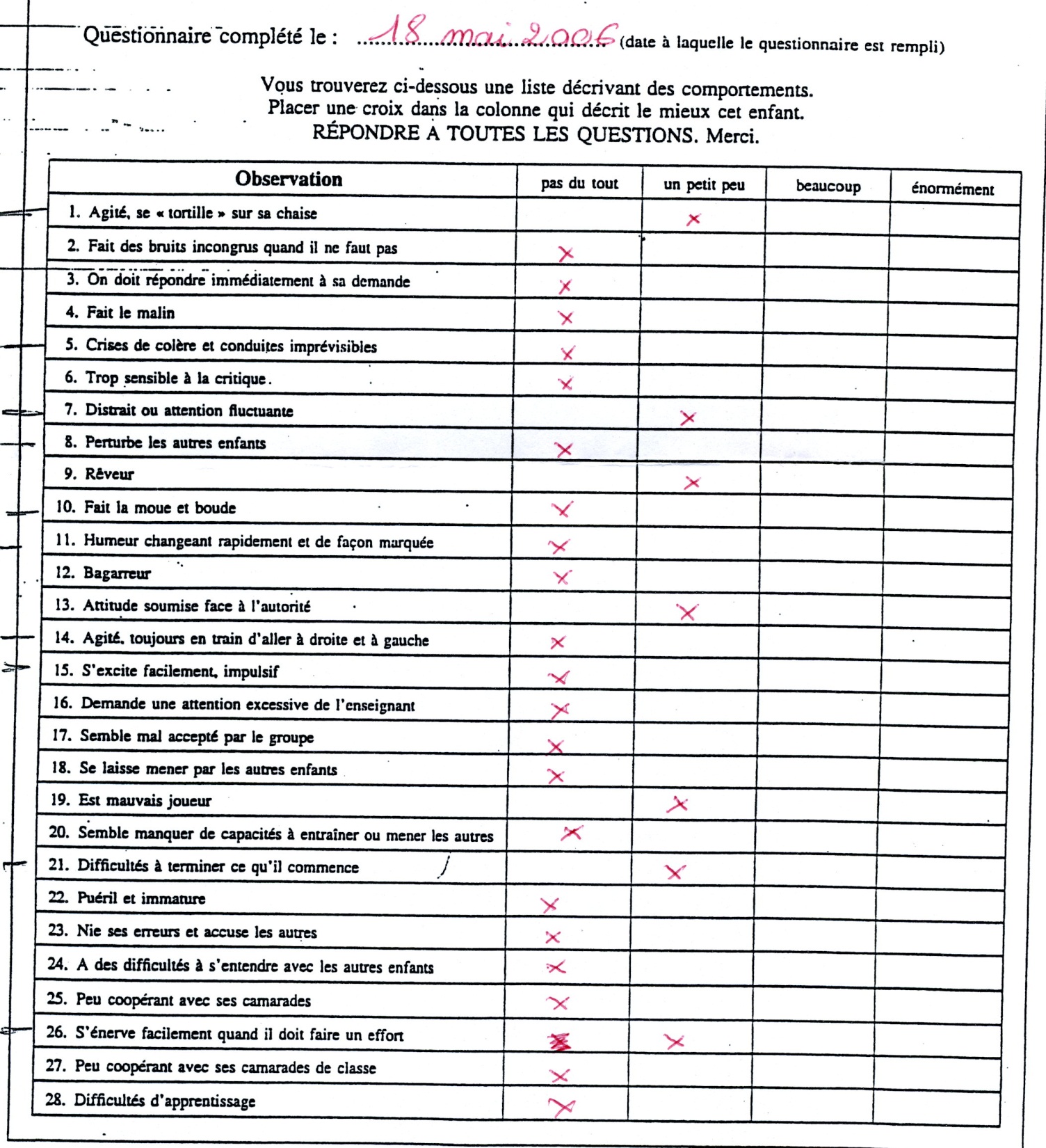 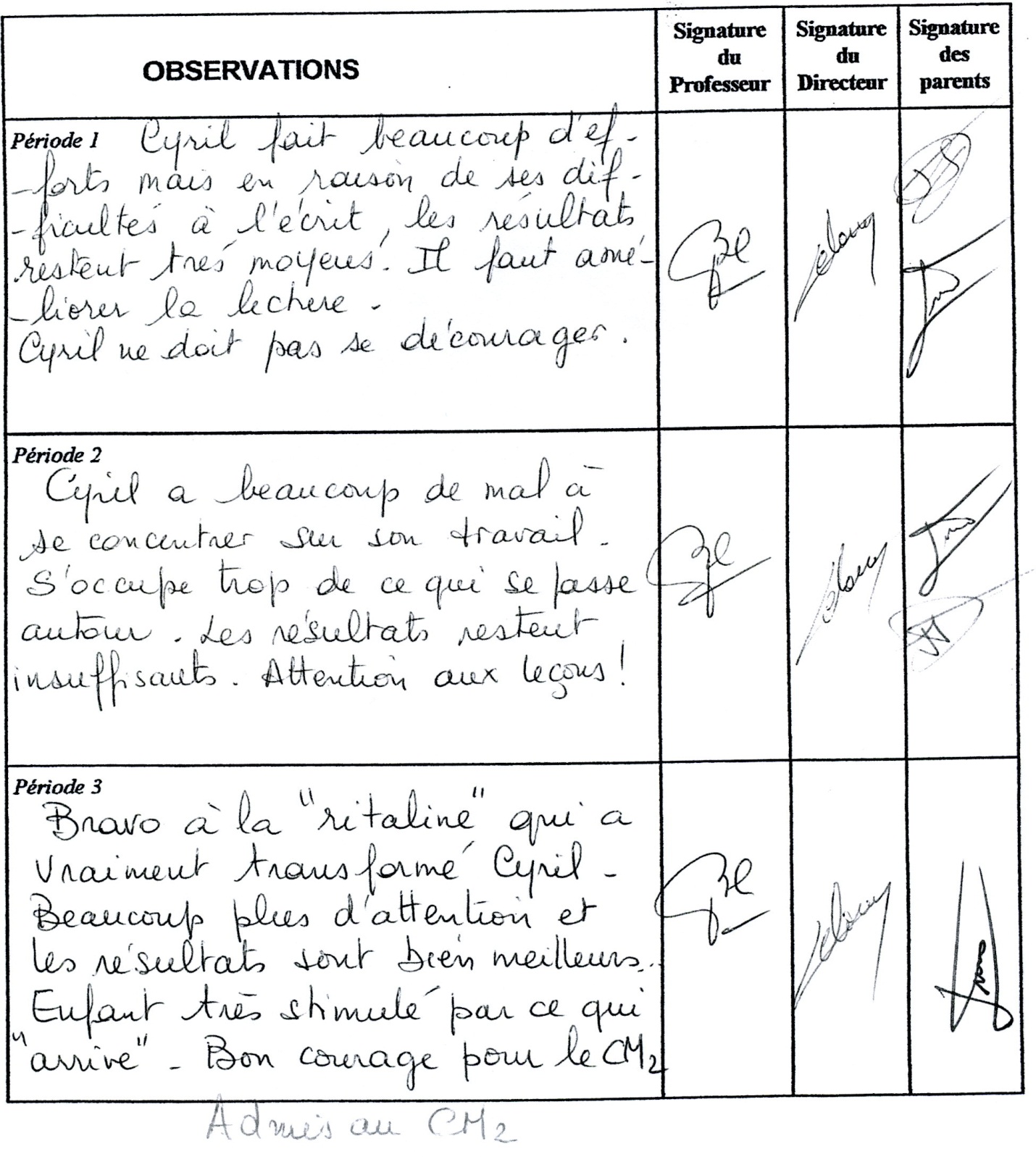 Autre prise en charge
Prise en charge alimentaire
Aucune efficacité démontrée scientifiquement
DEFICIT DE L’ATTENTION/HYPERACTIVITE Interventions auprès de l’enfant ou l’adolescent
Le concept du neurofeedback est né dans les années 40à partir d’ électroencéphalogramme (EEG)

Le concept repose sur la possibilité de modifier son activité cérébrale par observation de son fonctionnement

Le cerveau émet des signaux électriques qui, selon leur fréquence, peuvent caractériser certains de nos états mentaux. Lorsque, par exemple, nous sommes dans un état calme et détendu, c’est la fréquence dans la bande alpha qui domine ; mais en état de vigilance et de concentration, c’est plutôt la fréquence dans la bande bêta.
Neurofeedback
Neurofeedback
Le principe du neurofeedback est d’apprendre, grâce à des exercices visuels ou auditifs, à “brider” certains de ces signaux et à en stimuler d’autres, selon l’effet thérapeutique recherché.
L’intérêt de cette technique est qu’elle repose sur le principe du renforcement positif : « Comme le patient doit chercher ses propres stratégies mentales pour atteindre l’objectif et qu’il “visualise” leur efficacité en temps réel, il réalise qu’il est capable de modifier son activité cérébrale et, ainsi, d’améliorer lui-même sa santé et son bien-être. »
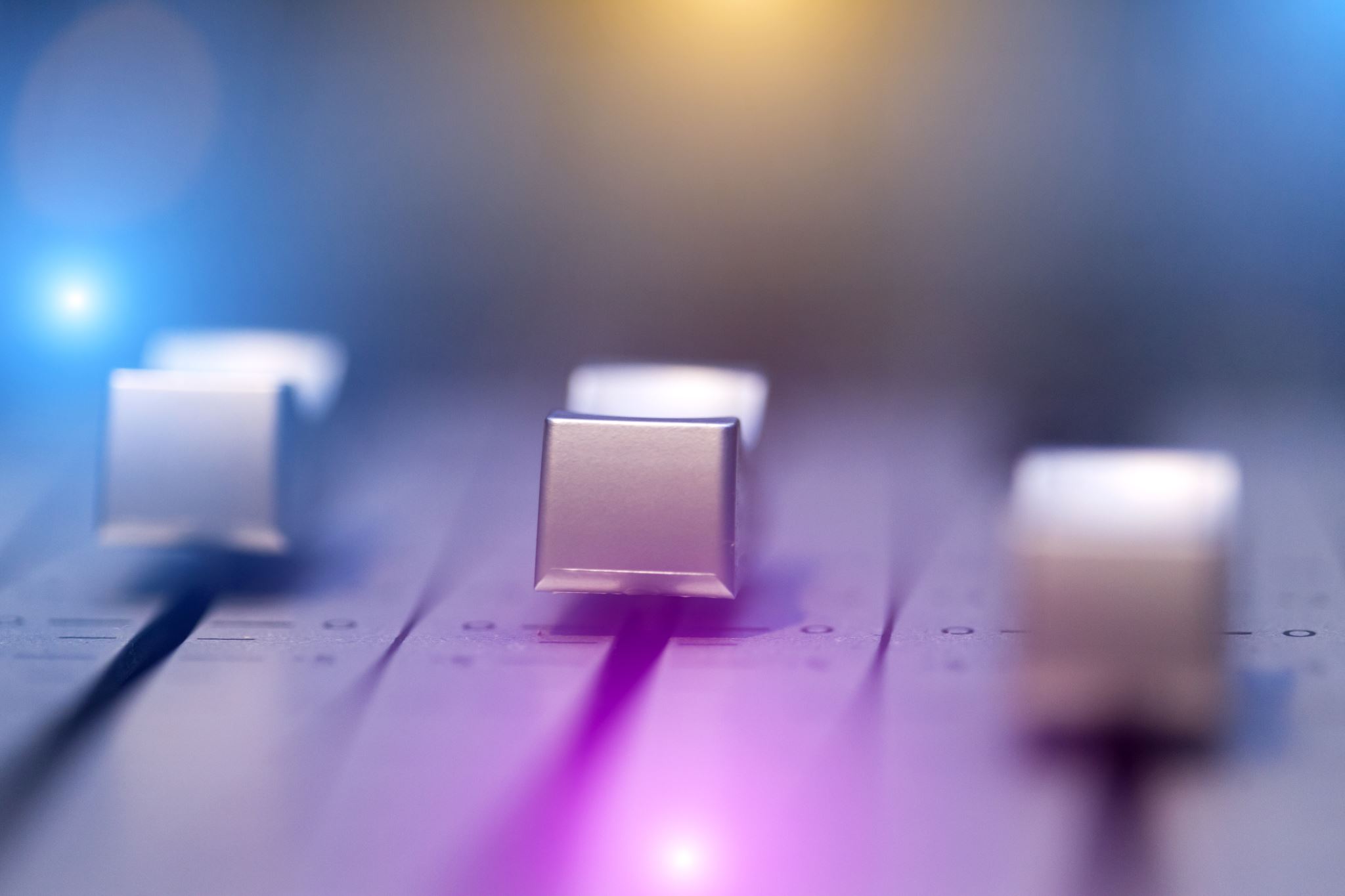 Déroulement d’une séance de Neurofeedback
Les électrodes, placées sur le cuir chevelu, enregistrent les signaux électriques émis par le cerveau, qui reflètent certains états mentaux dans lequel on peut se trouver.	
Ces signaux sont numérisés par un appareil relié soit à un écran d’ordinateur si le programme d’entraînement utilise l’image (par le biais de jeux vidéo le plus souvent), soit à un casque audio s’il s’appuie sur le son (de la musique généralement), soit aux deux.
Par un travail mental ou cognitif, le patient doit réussir, en augmentant l’intensité de certains signaux et en en “bridant” d’autres, à faire évoluer en temps réel l’image sur l’écran (par exemple déplacer une montgolfière, assembler les pièces d’un puzzle, accélérer une voiture...) ou le son dans les écouteurs (par exemple faire baisser les aigus ou augmenter les graves d’un opéra).
Par essais et erreurs successives, aidé et guidé par un thérapeute formé à ces techniques, le cerveau va finir par trouver les meilleures stratégies mentales lui permettant d’atteindre l’objectif fixé.
Aucune efficacité démontré scientifiquement
Remédiations cognitives
La remédiation cognitive est une méthode de prise en charge des troubles et des fragilités développementales. 
Elle vise à améliorer durablement le fonctionnement cognitif de l’enfant et le développement des instruments de son intelligence, entendue ici comme sa faculté de comprendre le monde pour mieux s’y ajuster. Le recours aux pratiques de remédiation cognitive comme élément d’un processus de soin repose sur l’idée qu’en aidant l’enfant à rendre plus intelligibles les univers dans lesquels il évolue (le monde physique, l’univers du langage, l’univers des idées et des émotions, celui des apprentissages, des relations sociales, etc.) nous l’aidons à s’ajuster aux exigences, aux contraintes et aux potentialités de ces univers.
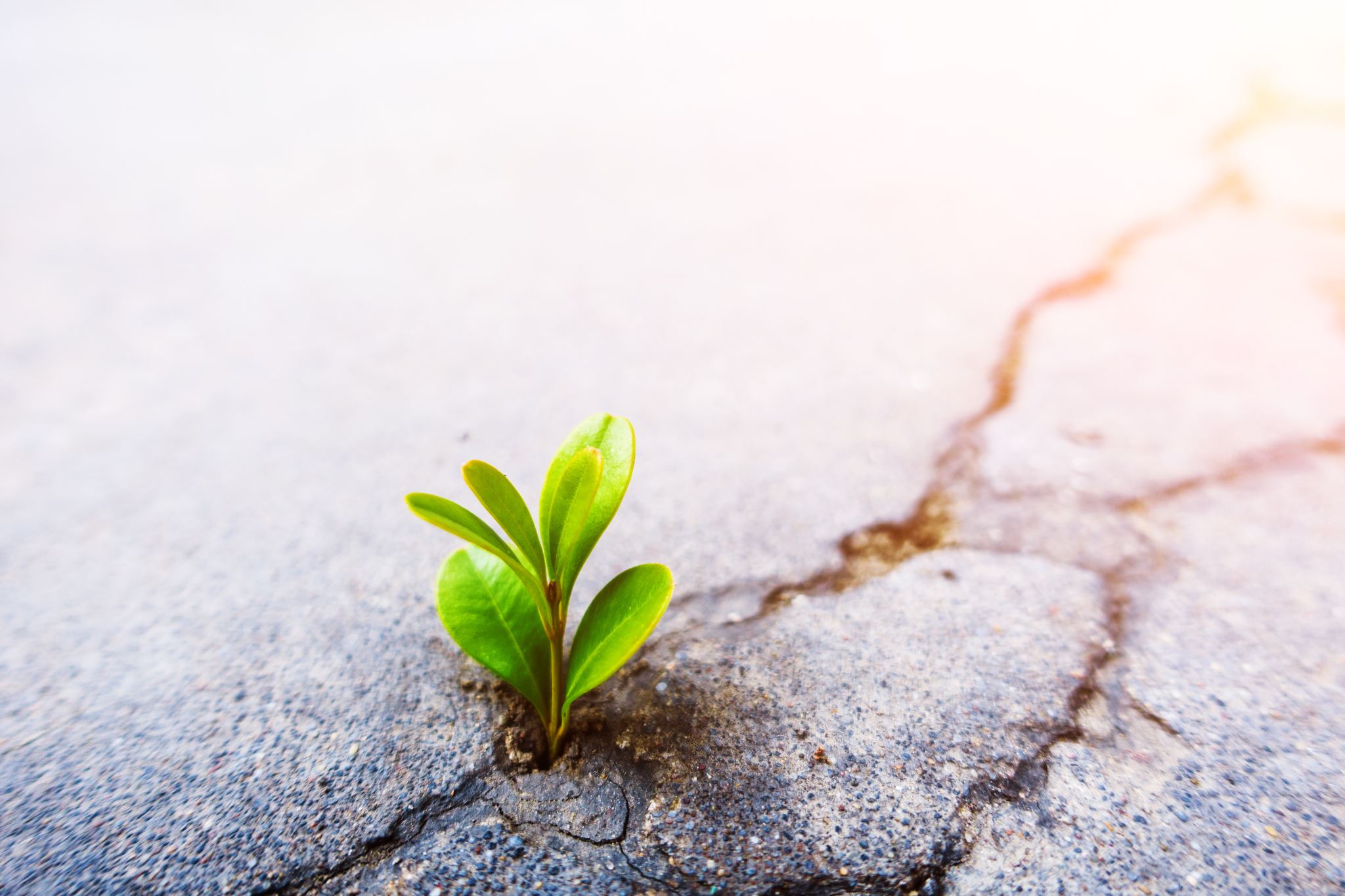 Remédiations cognitives
Les pratiques de remédiation cognitive offrent à l’enfant des occasions d’« expérience d’apprentissage médiatisée », dans la confrontation à des activités dont les propriétés sont conçues pour favoriser chez lui l’émergence de nouvelles compétences. 
La RC se définit comme une pratique interventionnelle d'entraînement intellectuel qui cible les difficultés cognitives par l'utilisation de techniques d'apprentissage. Elle se fonde sur l'apprentissage massif, la répétition d'exercices, l'apprentissage de stratégies pour résoudre des problèmes complexes, et le développement de moyens de résoudre les difficultés au niveau du travail ou qui limitent l'efficience au quotidien.
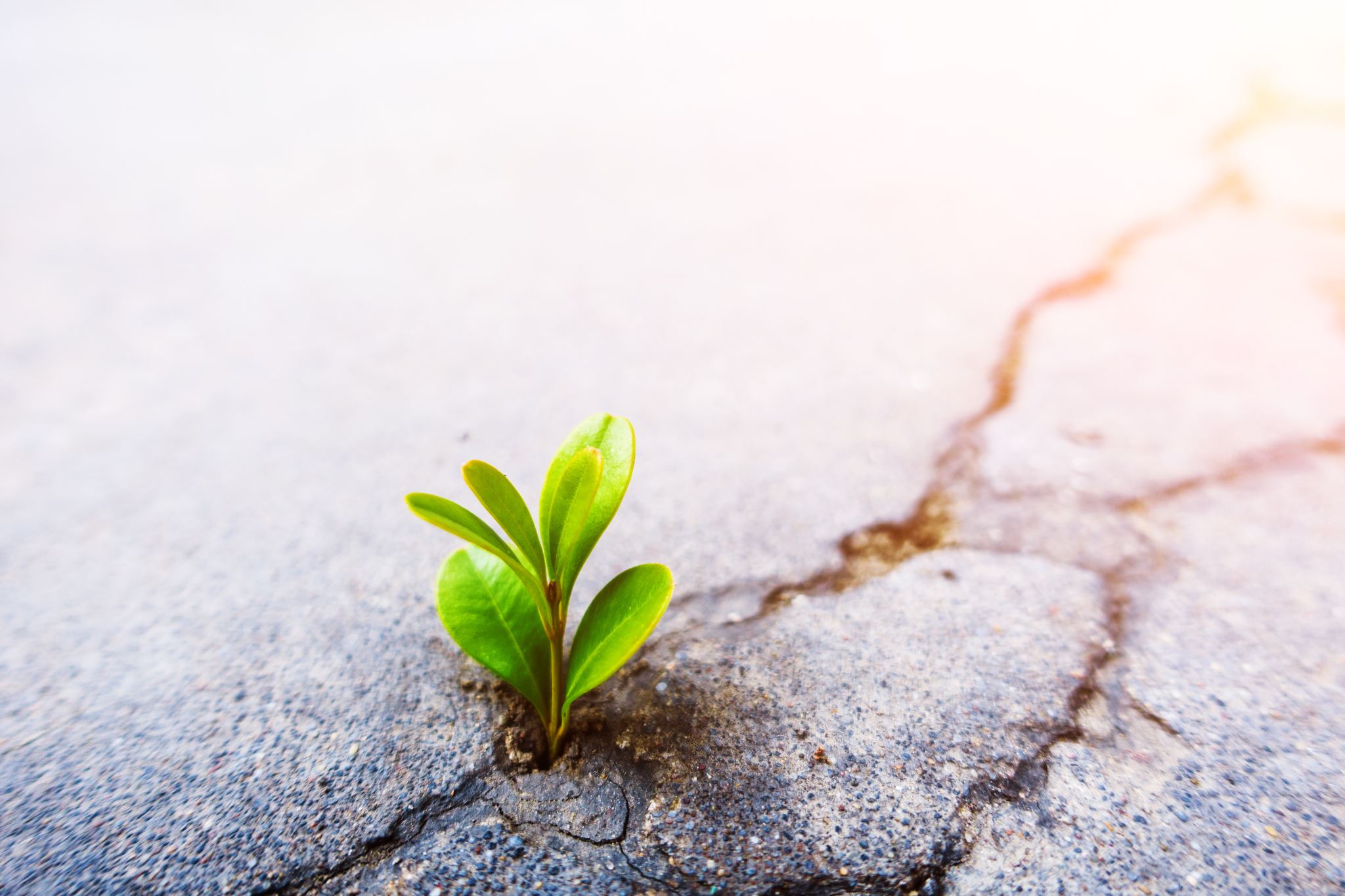 Remédiations cognitives
La RC fournit aussi des stratégies pour résoudre des problèmes complexes : planifier une matinée de courses, se rendre d'un lieu à un autre, répondre à des responsabilités, scolaires ou universitaires. Elle apporte au patient plus de confiance en soi et en ses capacités intellectuelles.
Un principe fondamental de ce traitement, est que l'amélioration cognitive qui est constatée à la fin des sessions puisse être transférée sur des tâches de la vie quotidienne. De fait, les gains acquis durant la remédiation permettent à la personne de mieux appliquer les programmes de réhabilitation pour se maintenir ou reprendre ses études
Remédiations cognitives
Un bénéfice important de la RC, c'est aussi d'améliorer les aptitudes à interagir dans des situations sociales, dans une conversation, à apprécier les intentions et les émotions d'autres personnes; ce que d'aucuns appellent "intelligence émotionnelle
Aucune efficacité démontré scientifiquement sur  les symptomes du TDAH